（黒板）
○○
○○
○○
○○
○○
○○
○○
○○
○○
○○
○○
○○
○○
生徒の名前を入れて
座る場所を視覚化
○○
○○
○○
○○
○○
○○
○○
○○
スライド　Ⅱ－（１）－１
ライフスキル
トレーニング
○月○日
スライド　Ⅱ－（１）－２
今日の学習内容
ライフスキルサポートブック（P１３～１８）
①社会的にふさわしい身だしなみを考える
②面接の場にふさわしい身だしなみについて
　　　考える
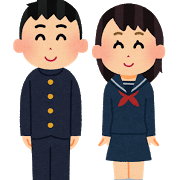 スライド　Ⅱ－（１）－３
今日の学習の進め方
○　社会的にふさわしい身だしなみを考える
１　　　　　　（ｐ１４～１５）をする。
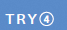 ２　　　　　　（ｐ１６）をする。
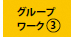 ○　面接にふさわしい身だしなみを考える
３　　　　　　（ｐ１７～１８）をする。
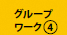 ４　　　　　　　（ｐ１８）をする。
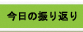 スライド　Ⅱ－（１）－４
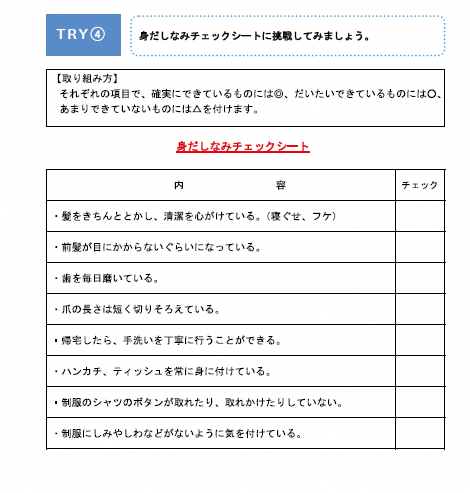 取り組み方を読みます。
みんなで確認しましょう。
Ｐ１４を開きましょう
順番に読んでいくので、◎、○、△を
付けましょう。
次のページに続きます。
スライド　Ⅱ－（１）－５
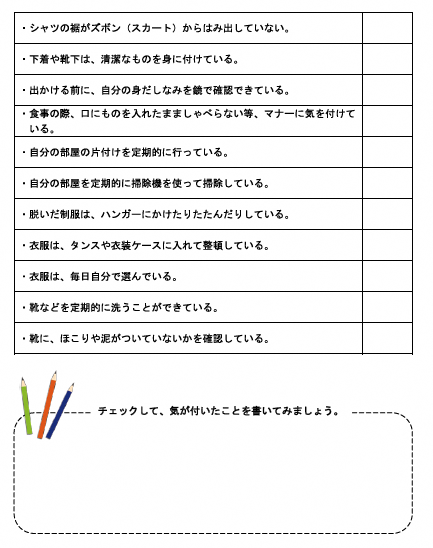 順番に読んでいくので、◎、○、△を
付けましょう。
Ｐ１５を開きましょう
全部で１９項目
あります。
気が付いたことも
書きましょう。
スライド　Ⅱ－（１）－６
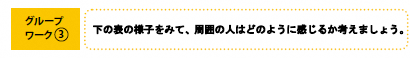 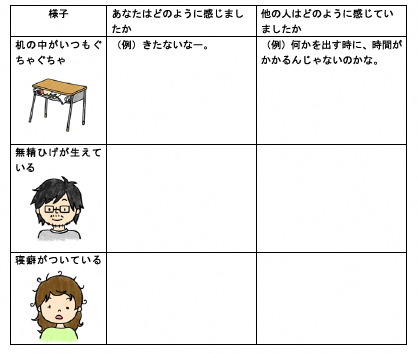 Ｐ１６を開きましょう
に自分の考えを
書きましょう。
ＰＯＩＮＴも
読んでみましょう。
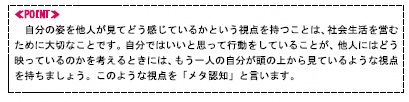 スライド　Ⅱ－（１）－７
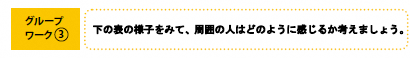 Ｐ１６を開きましょう
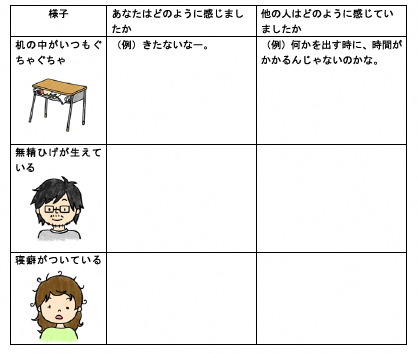 ②グループで
話します。
にみんなの考えを
書きましょう。
③
スライド　Ⅱ－（１）－８
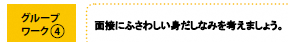 気になるところに
○を付けましょう
Ｐ１７を開きましょう
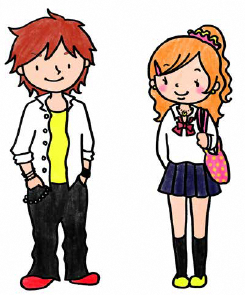 スライド　Ⅱ－（１）－９
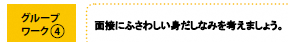 に自分の考えを
書きましょう
①
Ｐ１８を開きましょう
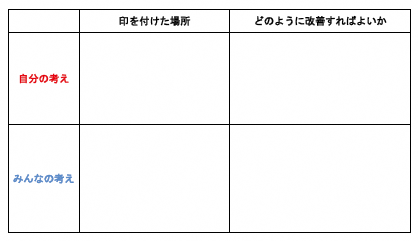 スライド　Ⅱ－（１）－10
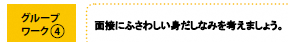 ②グループで話し合います
Ｐ１８を開きましょう
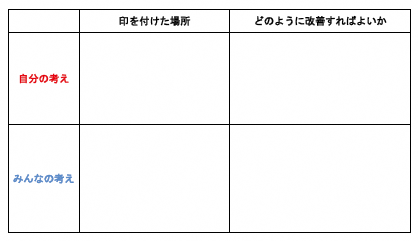 に　みんなの考えを
書きましょう
③
スライド　Ⅱ－（１）－11
Ｐ１８を開きましょう
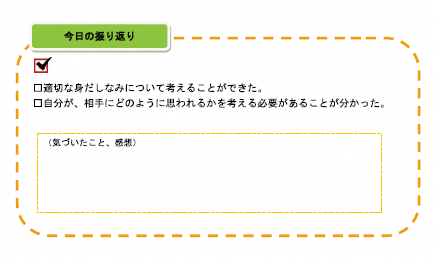 スライド　Ⅱ－（１）－12
次回は「自分自身の生活リズムを考える」です
○月○日（○）
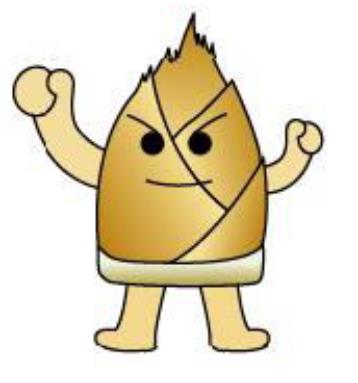 つづく
スライド　Ⅱ－（１）－13